March 2025
IEEE 802.18 RR-TAGWeekly Teleconference Agenda
Date: 20 March 2025
Authors:
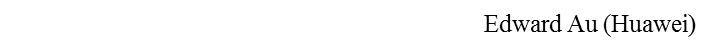 Slide 1
March 2025
Meeting called to order
Officers for the RR-TAG:				
  Chair:  Edward Au (Huawei)
  Co-Vice-chairs:  Gaurav Patwardhan (Hewlett Packard Enterprise), Al Petrick (Jones-Petrick Associates)
  Secretary:  Chenhe Ji (Huawei)
  IEEE Statement Update on Spectrum (ISUS) ad-hoc chair:  VACANT
  IEEE SA Program Manager:  Jodi Haasz (IEEE SA)
Membership status as of 14 March 2025
  Voters:  65 (10 on LMSC) 
  Nearly Voters:  6
  Aspirants:  14
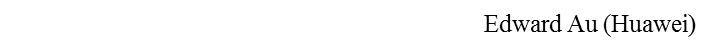 Slide 2
March 2025
IEEE 802 required notices
Affiliation:  https://standards.ieee.org/faqs/affiliation/ 
  Be sure to announce your name, affiliation, employer, and clients the first time you speak. 
Anti-Trust:  https://standards.ieee.org/wp-content/uploads/2022/02/antitrust.pdf 
IEEE 802 WG Policies and Procedures:  http://www.ieee802.org/devdocs.shtml  
Patent & administration:  https://standards.ieee.org/about/sasb/patcom/materials.html  
Copyright notice:  https://standards.ieee.org/faqs/copyrights/#1 
  Call for essential patents & copyright notice: the RR-TAG does not do standards, though all should be aware.
IEEE SA Standards Board Operations Manual:  https://standards.ieee.org/about/policies/opman/
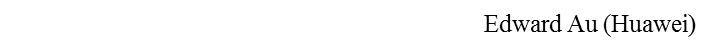 Slide 3
March 2025
Guidelines for IEEE SA Meetings
All IEEE SA standards meetings shall be conducted in compliance with all applicable laws, including antitrust and competition laws. 
Don’t discuss the interpretation, validity, or essentiality of patents/patent claims. 
Don’t discuss specific license rates, terms, or conditions.
Relative costs of different technical approaches that include relative costs of patent licensing terms may be discussed in standards development meetings. 
Technical considerations remain the primary focus
Don’t discuss or engage in the fixing of product prices, allocation of customers, or division of sales markets.
Don’t discuss the status or substance of ongoing or threatened litigation.
Don't be silent if inappropriate topics are discussed. Formally object to the discussion immediately.
---------------------------------------------------------------   
For more details, see IEEE SA Standards Board Operations Manual, clause 5.3.10 and Antitrust and Competition Policy: What You Need to Know at http://standards.ieee.org/develop/policies/antitrust.pdf 

If you have questions, contact the IEEE SA Standards Board Patent Committee Administrator 
at patcom@ieee.org
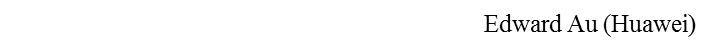 Slide 4
March 2025
Participant behavior in IEEE SA activities is guided by the IEEE Codes of Ethics & Conduct
All participants in IEEE SA activities are expected to adhere to the core principles underlying the:
IEEE Code of Ethics
IEEE Code of Conduct
The core principles of the IEEE Codes of Ethics & Conduct are to:
Uphold the highest standards of integrity, responsible behavior, and ethical and professional conduct
Treat people fairly and with respect, to not engage in harassment, discrimination, or retaliation, and to protect people's privacy.
Avoid injuring others, their property, reputation, or employment by false or malicious action
The most recent versions of these Codes are available at http://www.ieee.org/about/corporate/governance
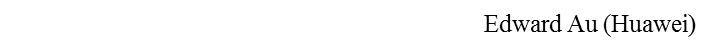 Slide 5
March 2025
Participants in the IEEE SA “individual process” shall act independently of others, including employers
The IEEE SA Standards Board Bylaws require that “participants in the IEEE standards development individual process shall act based on their qualifications and experience”
This means participants:
Shall act & vote based on their personal & independent opinions derived from their expertise, knowledge, and qualifications
Shall not act or vote based on any obligation to or any direction from any other person or organization, including an employer or client, regardless of any external commitments, agreements, contracts, or orders
Shall not direct the actions or votes of other participants or retaliate against other participants for fulfilling their responsibility to act & vote based on their personal & independently developed opinions
By participating in standards activities using the “individual process”, you are deemed to accept these requirements; if you are unable to satisfy these requirements then you shall immediately cease any participation.
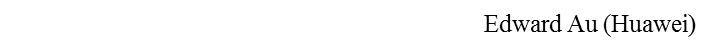 Slide 6
March 2025
IEEE SA standards activities shall allow the fair & equitable consideration of all viewpoints
The IEEE SA Standards Board Bylaws (clause 5.2.1.3) specifies that “the standards development process shall not be dominated by any single interest category, individual, or organization”
	– 	This means no participant may exercise “authority, leadership, or influence by reason of superior leverage, strength, or representation to the exclusion of fair and equitable consideration of other viewpoints” or “to hinder the progress of the  standards development activity”
This rule applies equally to those participating in a standards development project and to that project’s leadership group
Any person who reasonably suspects that dominance is occurring in a standards development project is encouraged to bring the issue to the attention of the Standards Committee or the project’s IEEE SA Program Manager
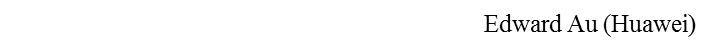 Slide 7
March 2025
Meeting Decorum
Weekly meeting reminders:
IMAT is used for attendance:
https://imat.ieee.org/attendance 
Please ensure that the following information is listed correctly in Webex when joining the call: “FIRST NAME LAST NAME, Affiliation”
When you want to be on the queue, please type “Q” or “q” in the chat window
Remember to mute when not speaking, thank you
Press are required (i.e., anyone reporting publicly on this meeting) to announce their presence (per IEEE SA Standards Board Operations Manual)
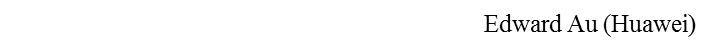 Slide 8
March 2025
Agenda
Meeting called to order
Administrative items (IEEE 802 and IEEE SA required notices)
Meeting decorum
Review and approve agenda
Review & Motion:  Draft response to Australia ACMA’s consultation
Status of ongoing consultations
General discussion items
Reminder (meeting schedule and mixed-mode meeting reservation) 
Any other business
Adjourn
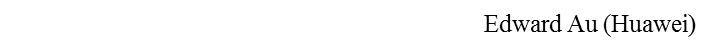 Slide 9
March 2025
Administrative motions
Motion #1 (Procedural):  To approve the agenda as presented on the previous slide.
Moved:
Seconded:
Discussion:  
Vote:

Motion #2 (Procedural):  To approve the weekly meeting minutes of the 13 February 2025 and 27 February 2025 RR-TAG calls as shown in the documents 18-25/0018r0 and 18-25/0019r0, respectively, with editorial privilege for the IEEE 802.18 Chair. 
Moved:
Seconded:
Discussion:  
Vote:
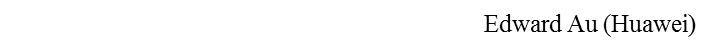 Slide 10
March 2025
Australia ACMA’s consultation (1)
Consultation:  Draft Five-year spectrum outlook 2025–30 
Publication date:  7 March 2025
Closing date for response:  4 April 2025
For details, please visit 
https://www.acma.gov.au/consultations/2025-03/draft-five-year-spectrum-outlook-2025-30-consultation 
Draft response
18-25/0020
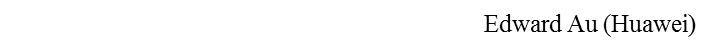 Slide 11
March 2025
Australia ACMA’s consultation (2)
Motion #3 (Technical):  Move to approve document 18-25/0020r2 [Placeholder] in response to the Australian Communications and Media Authority (ACMA)’s consultation “Draft Five-year spectrum outlook 2025-30 and 2025-26 work program”, for review and approval by the IEEE 802 LMSC for submission to the ACMA before the contribution deadline.  The IEEE 802.18 Chair is authorized to make editorial changes as necessary.
Moved:
Seconded:
Discussion:
Result:
NOTE:  The Chair did not vote
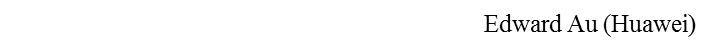 Slide 12
March 2025
Status of ongoing consultations
Tracking document:  18-24/0001
Pending for interested members to prepare response in the order of internal deadline:
3:00pm ET, Thursday, 17 April 2025
Canada RABC:  Radio Standards Specification, RSS-247, Issue 4, February 2025
UK Ofcom:  Proposals for AFC in Lower 6 GHz and mobile / Wi-Fi sharing in Upper 6 GHz
TBD
USA FCC:  Promoting the Development of Positioning, Navigation, and Timing Technologies and Solutions (WT Docket No. 25-110 / Inquiry FCC-CIRC2503-01)
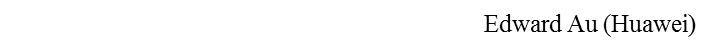 Slide 13
March 2025
General discussion items
Europe, Middle East, and Africa
None

Americas
Colombia
On 20 February 2025, National Spectrum Agency (ANE) published the latest version of the Table of Frequency Allocation.

Asia Pacific
South Korea
On 17 February 2025, the Ministry of Science and ICT published the latest version of the Table of Frequency Allocation.
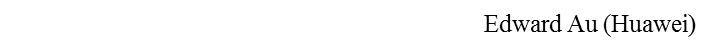 Slide 14
March 2025
Meeting schedule prior to May 2025 wireless interim
*Call in info is available at the 802.18 Google Calendar
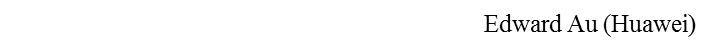 Slide 15
March 2025
Future mixed-mode meetings
2025 May interim
Meeting reservation begins on 6 February 2025
Registration fee
Early Registration until 4 April 2025
Standard Registration until 2 May 2025
Late Registration after 2 May 2025
Please refer to the URL above for the exact terms and conditions.
Hotel reservation begins on 6 February 2025
Group rate is available until 8 April 2025
Please refer to the URL above for the exact terms and conditions.
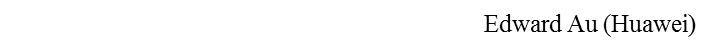 Slide 16
March 2025
Any other business
TBD
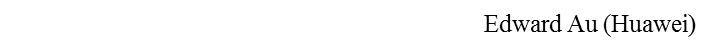 Slide 17
March 2025
Adjourn
Adjourn:
Any objection to adjourn? 
Adjourned at
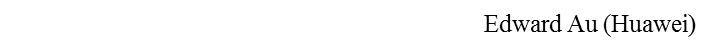 Slide 18